Japanese flowers and trees
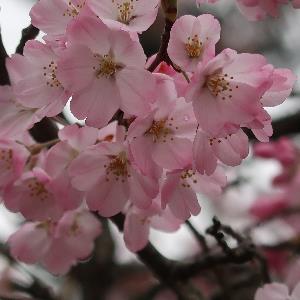 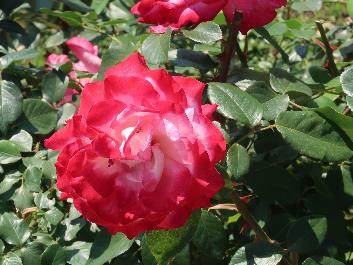 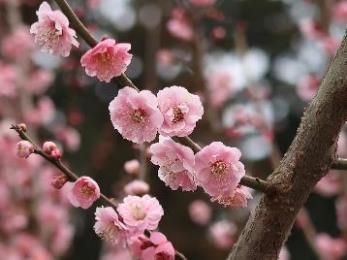 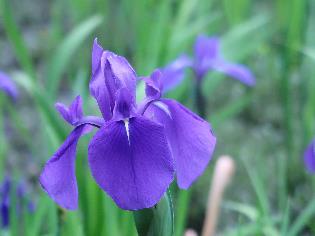 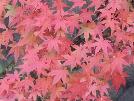 Japanese wild cherry(species cherry)
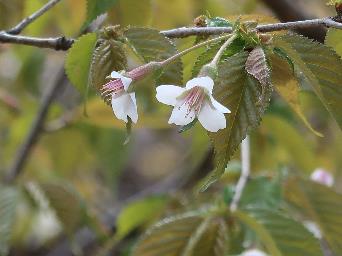 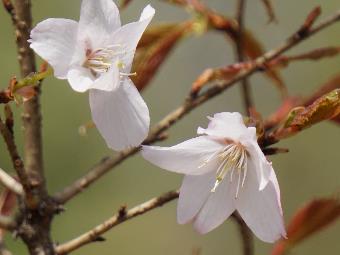 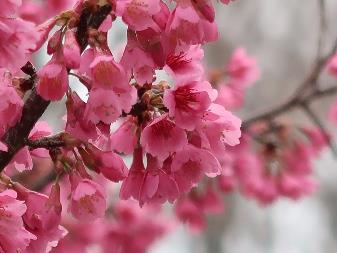 KUMANOZAKURA 熊野桜
Kumano cherry/Cerasus kumanoensis
Mid march
KANHIZAKURA 寒緋桜
Taiwan cherry/ Cerasus campanulate
February to Early March
CYOJIZAKURA 丁字桜
Clove cherry/ Cerasus apetala
Mid March to Late March
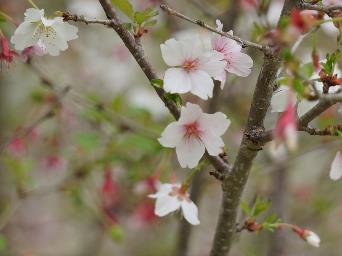 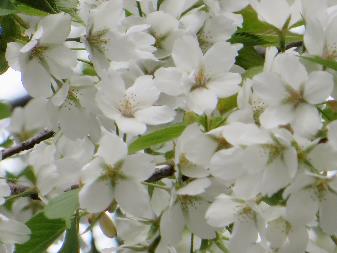 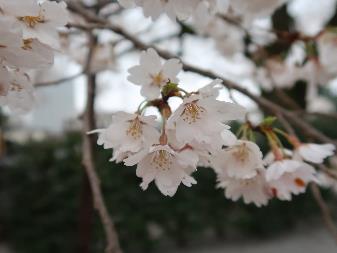 MAMEZAKURA 豆桜
Fuji cherry/ Cerasus incisa
Mid March to Late March
EDO-HIGAN  江戸彼岸
Cerasus spachiana f. ascendens
Mid March to Late March
OSHIMA-ZAKURA 大島桜
Oshima/ Cerasus speciosa
Late March to Early April
Japanese wild cherry(species cherry)
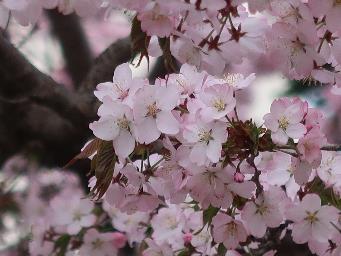 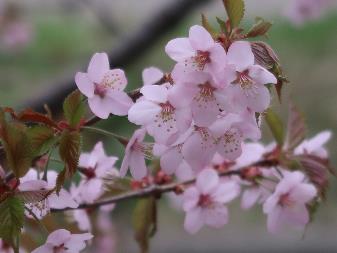 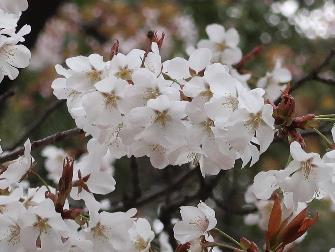 OYAMAZAKURA 大山桜 Sargent’s cherry/ Cerasus sargentii
Late March to Early April
YAMAZAKURA 山桜 Japanese mountain cherry, Cerasus jamasakura
Late March to Early April
CHISHIMAZAKURA 千島桜
Kurile cherry/ Cerasus nipponica
Early April to Mid April
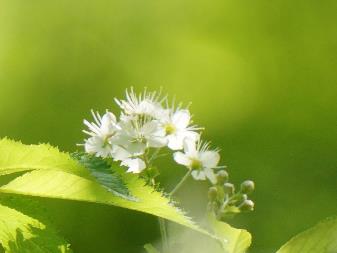 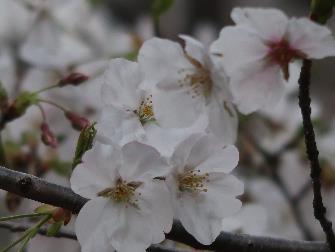 カスミザクラ　霞桜
Kasumizakura/ Cerasus leveilleana
Early April to Mid April
MIYAMAZAKURA 深山桜
Miyama cherry/ Cerasus maximowiczii
Mid April to late April
Autumn/Winter cherry
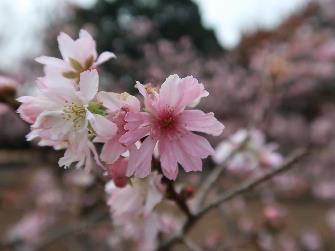 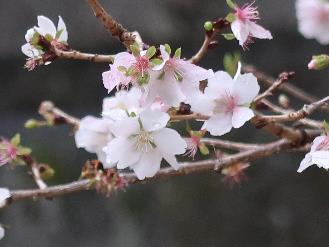 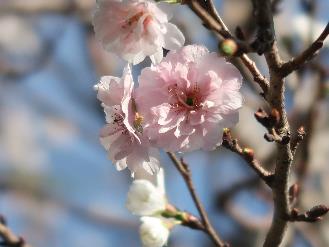 FUYUZAKURA 冬桜
Winter cherry
Cerasus x parvifolia
KOBUKUZAKURA 子福桜
Kobuku zakura
Prunus x Kobuku-zakura
JUGATSUZAKURA 十月桜
October sakura/ 
Cerasus subhirtella
Foreign cherry
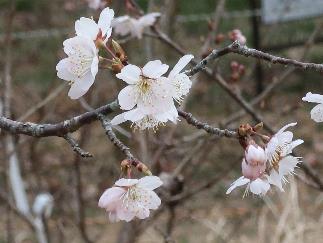 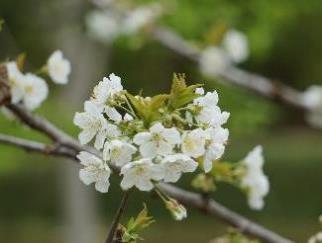 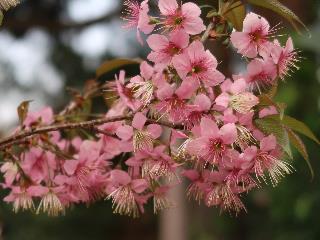 Wild Himalayan cherry 
Cerasus cerasoides
SEIYOUMIZAKURA 西洋実桜
Sweet cherry/ Cerasus avium
KARAMIZAKURA 唐実桜
Chinese sour cherry/Cerasus pseudo-cerasus
Shape of Flower（花の形）
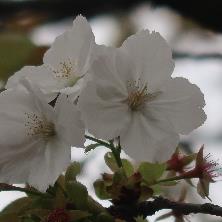 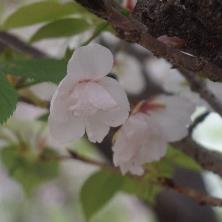 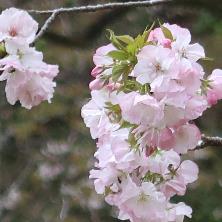 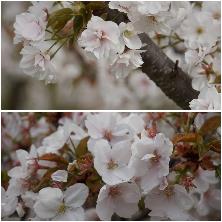 MIKURUMAKAESI 御車返Single-double/一重八重
TAIHAKU 太白
Single petal/一重
HOTATE 帆立Single+Flag/一重+旗弁
OMURO-ARIAKE 御室有明Single-double/一重八重
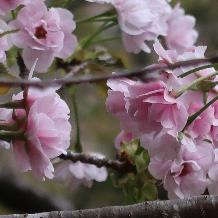 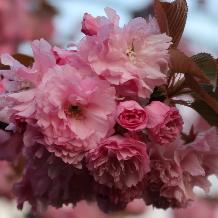 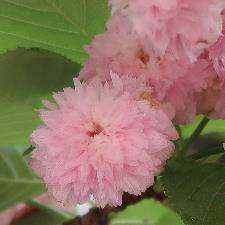 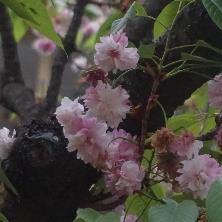 KANZAN 関山
Double/八重
KENROKUEN-KIKU 兼六園菊double of narrow petal/菊咲
SASABE 笹部
Semi-double/半八重
NIDOZAKURA 二度桜
Two steps/二段咲
Color of Flower（花の色）
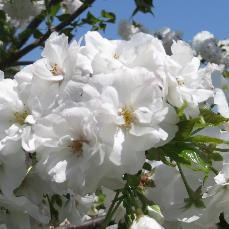 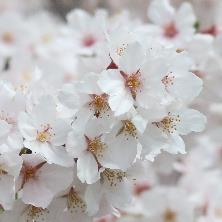 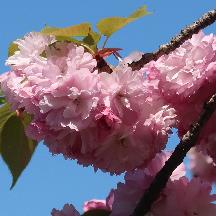 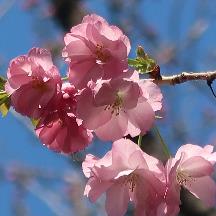 SHIROTAE 白妙
White/白
SOMEIYOSHINO 染井吉野Pale pink/淡桃
KOUKA　紅華
Pink/紅色
BENIYUTAKA　紅豊
Dark pink/濃紅色
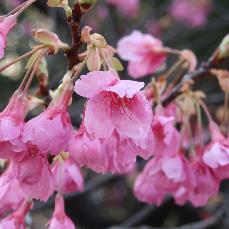 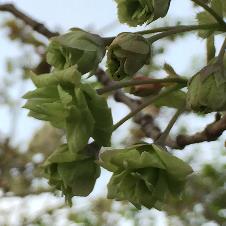 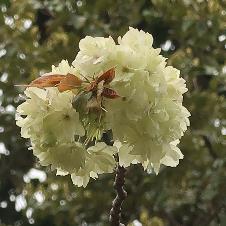 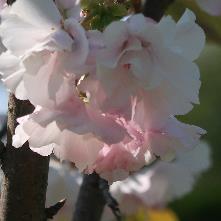 RYUKYUHIKAN 琉球緋寒
Purple red/紫紅
UKON鬱金
Yellow green/黄緑
YAEAKEBONO 八重曙
Mixed/複色
GYOIKOU 御衣黄
Green/緑
Shape of tree（樹の形）
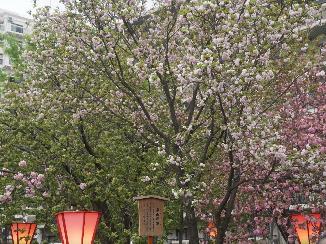 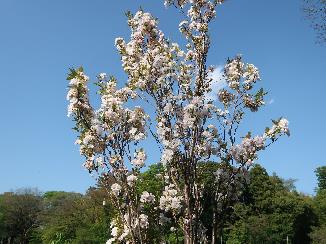 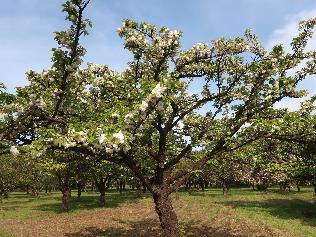 ICHIHARA-TORANO市原虎の尾Cup-shaped /盃状
AMANOGAWA 天の川
Cylindrical /円柱状
TAIZANBUKUN 泰山府君
Broom-shaped/箒状
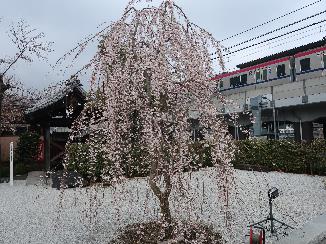 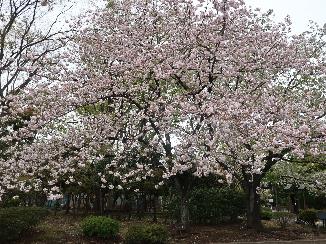 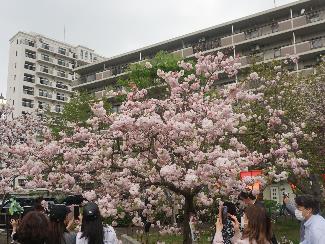 SYOGETSU 松月
Umbrella-shaped /傘状
ICHIYO 一葉
Broad-oval/広卵状
SHIDARE 枝垂（江戸彼岸）Weeping /枝垂
Blooming with leaf 開花と葉の出現
After leaf 葉より後
Before leaf 葉より先
With leaf 葉と同時
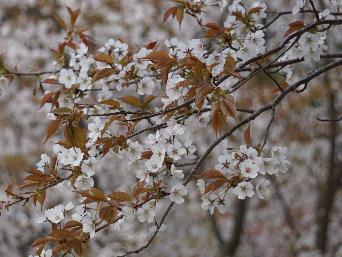 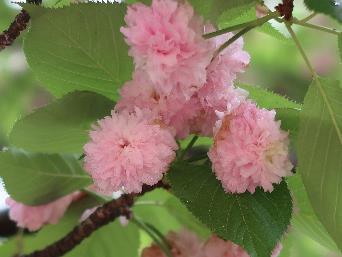 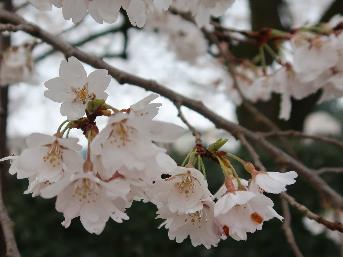 YAMAZAKURA 山桜
KENROKUEN-KIKU 兼六園菊
EDO-HIGAN 江戸彼岸
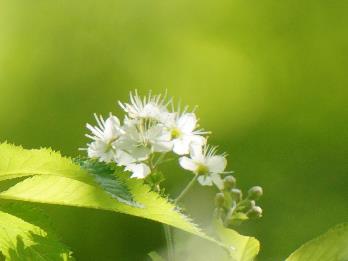 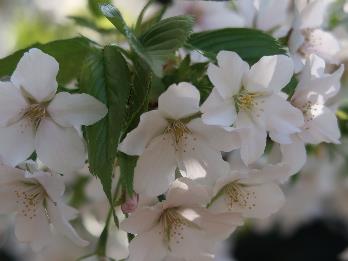 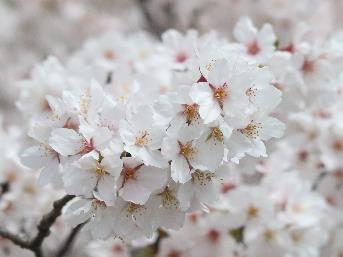 OSHIMA-ZAKURA 大島桜
MIYAMAZAKURA 深山桜
SOMEIYOSHINO 染井吉野
Size of flower 花の大きさ
Large 大輪
Small 小輪
Middle 中輪
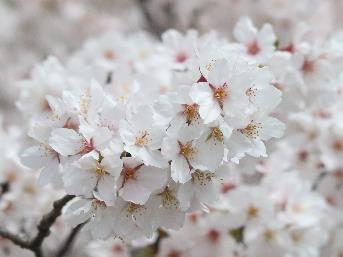 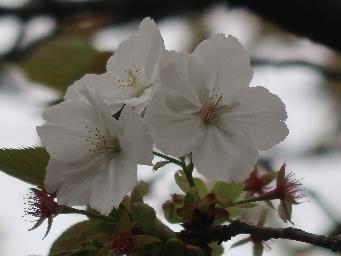 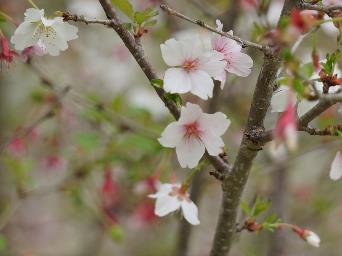 TAIHAKU 太白
SOMEIYOSHINO 染井吉野
MAMEZAKURA 豆桜
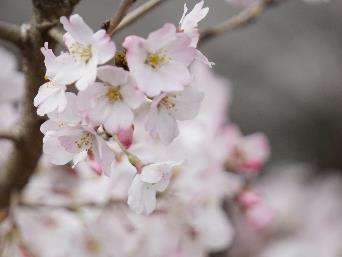 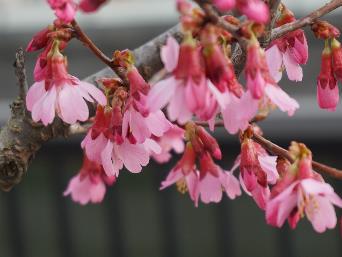 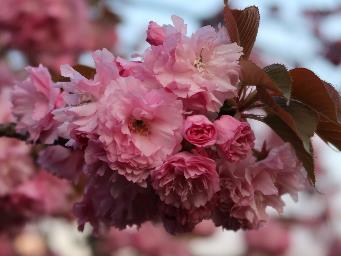 KANZAN 関山
KOMATSU OTOME 小松乙女
OKAME オカメ
Size of Tree　樹高
Small 低木
Middle 中木
High 高木
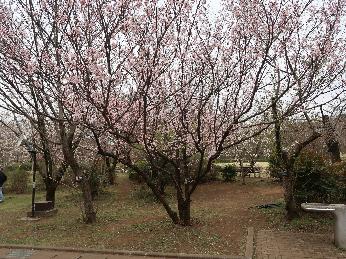 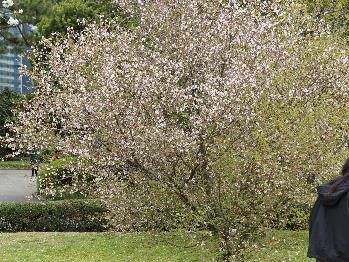 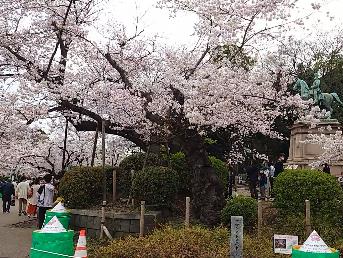 SOEMIYOSHINO 染井吉野
MAMEZAKURA 豆桜
TOKAI 東海
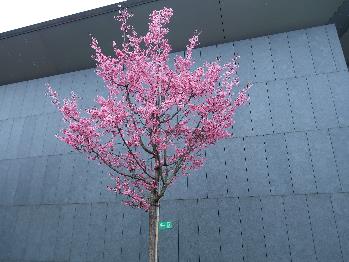 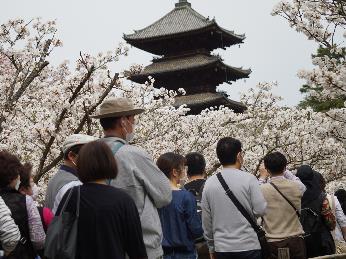 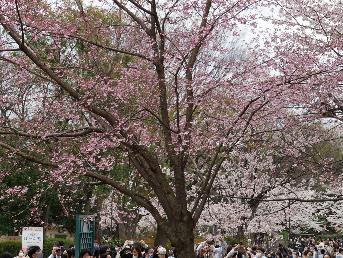 MAIHIME 舞姫
OKAME オカメ
OMUROARIAKE 御室有明
Lines of Someiyoshino 染井吉野の系統
Descendants 子系統
Sisters 兄弟系統
Parents 親系統
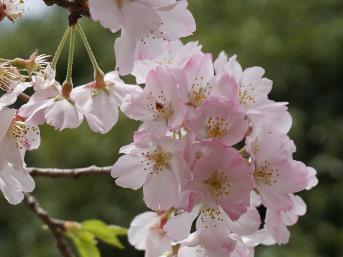 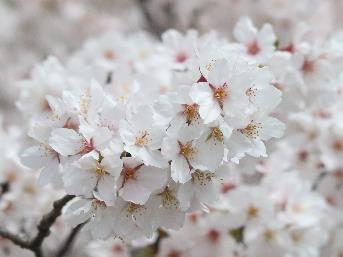 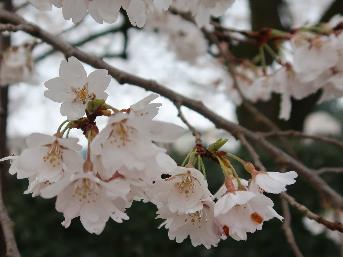 SOMEIYOSHINO 染井吉野
JINDAI AKEBONO 神代曙
EDO-HIGAN 江戸彼岸
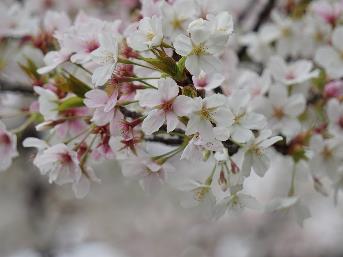 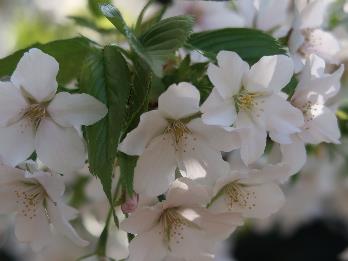 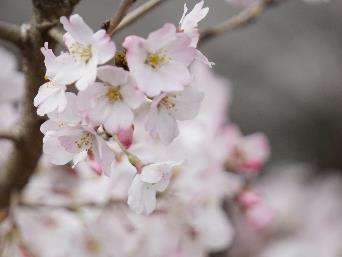 KOMATSU OTOME 小松乙女
SYOWA ZAKURA 昭和桜
OSHIMA-ZAKURA 大島桜
桜の名所・銘木
Mt.Yoshino 吉野山
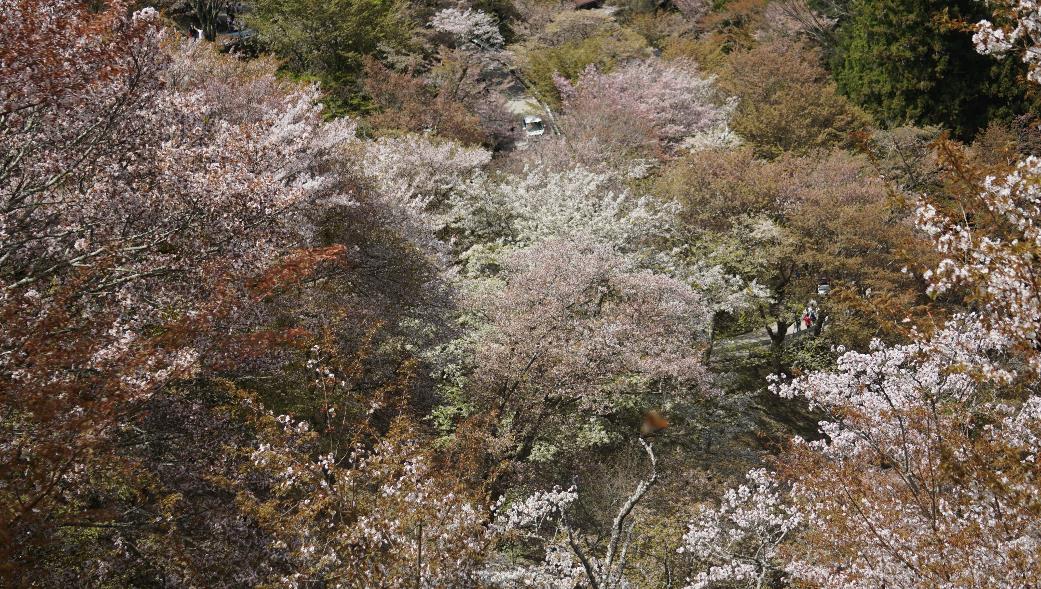 Three famous stand alone cherry日本三大桜
YAMATAKA JINDAI 山高神代
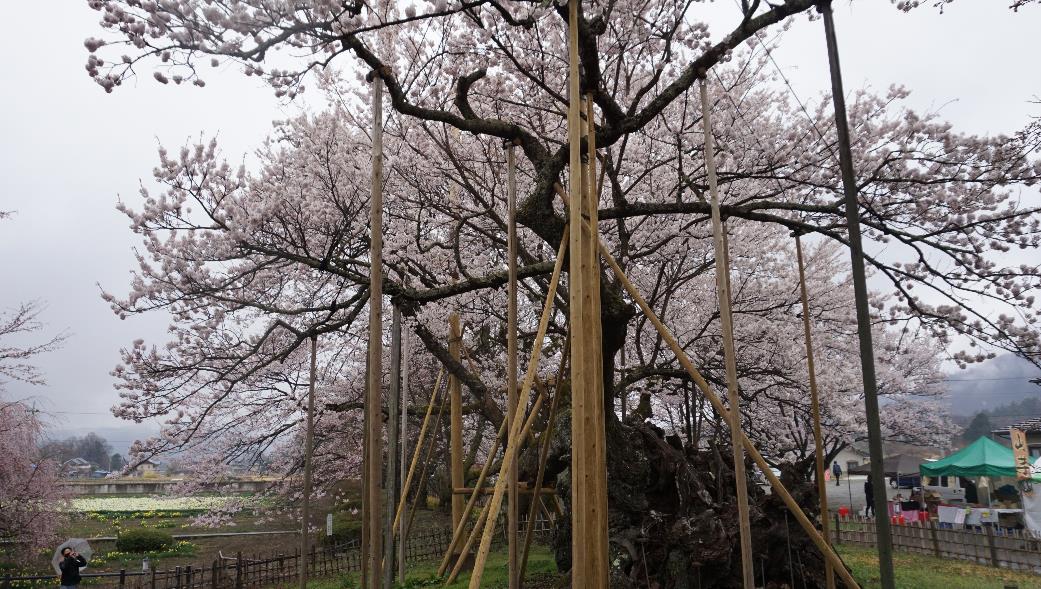 Three famous stand alone cherry日本三大桜
NEO USUZUMI 根尾薄墨
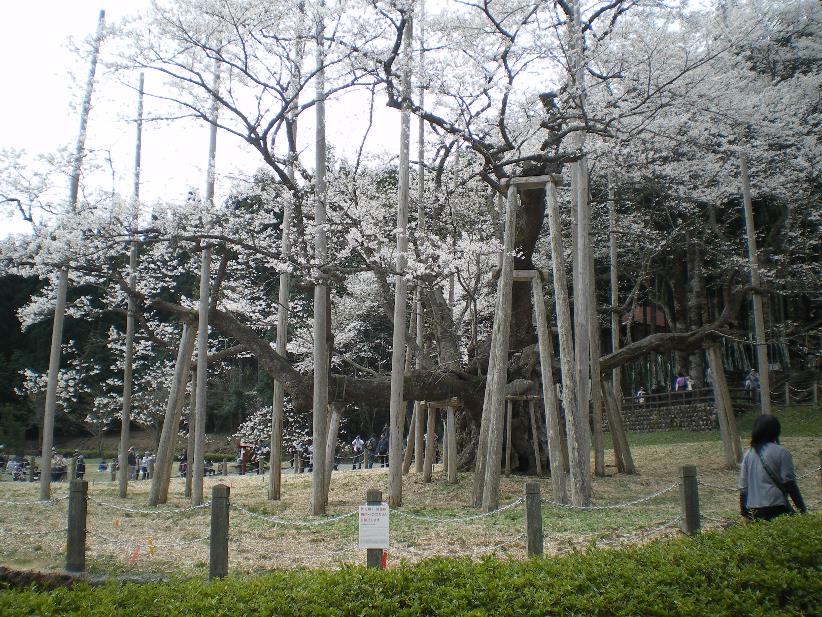 Three famous stand alone cherry日本三大桜
MIHARU TAKIZAKURA 三春滝桜
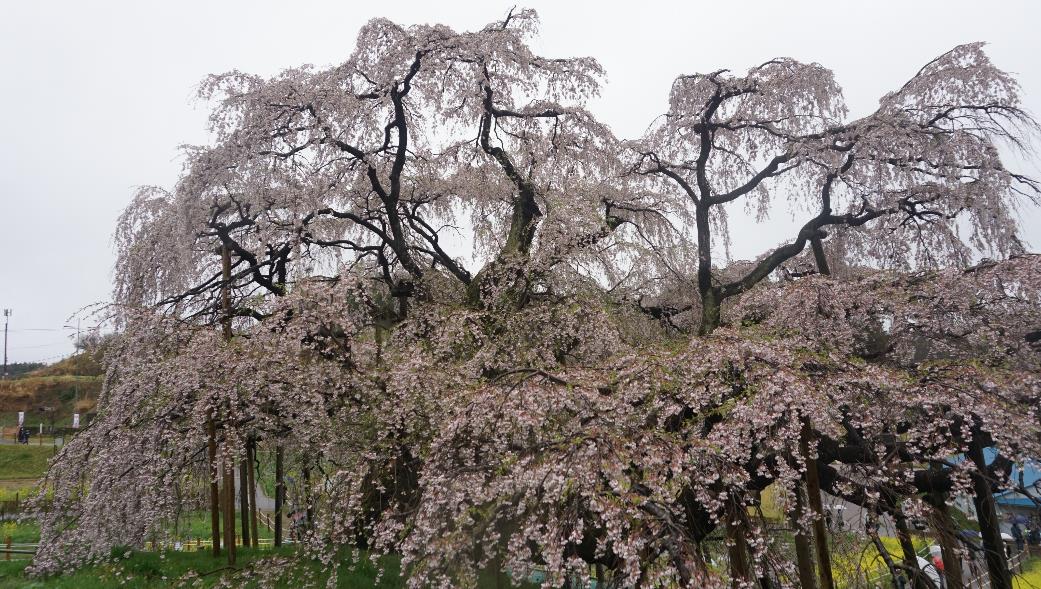 NINNAJI TEMPLE 仁和寺
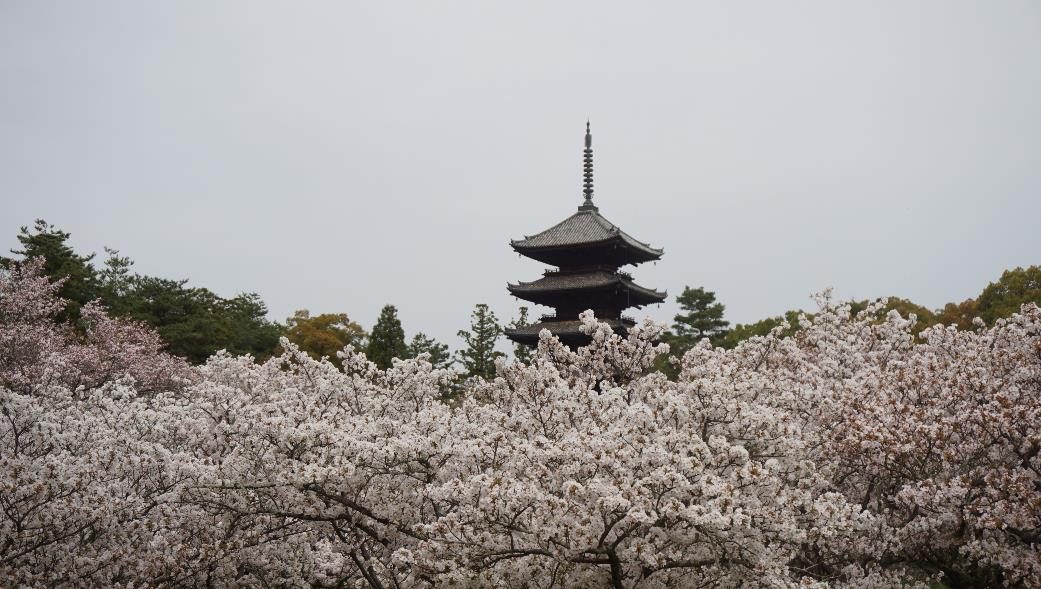 TAKATO CASTLE RUINS 高遠城址
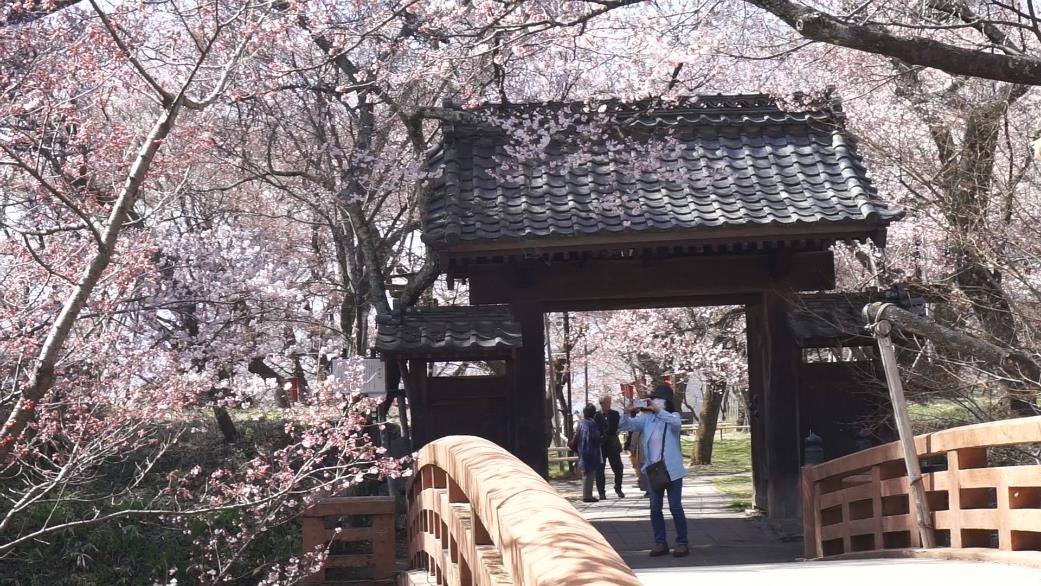 OSAKA MINT BUREAU 大阪造幣局
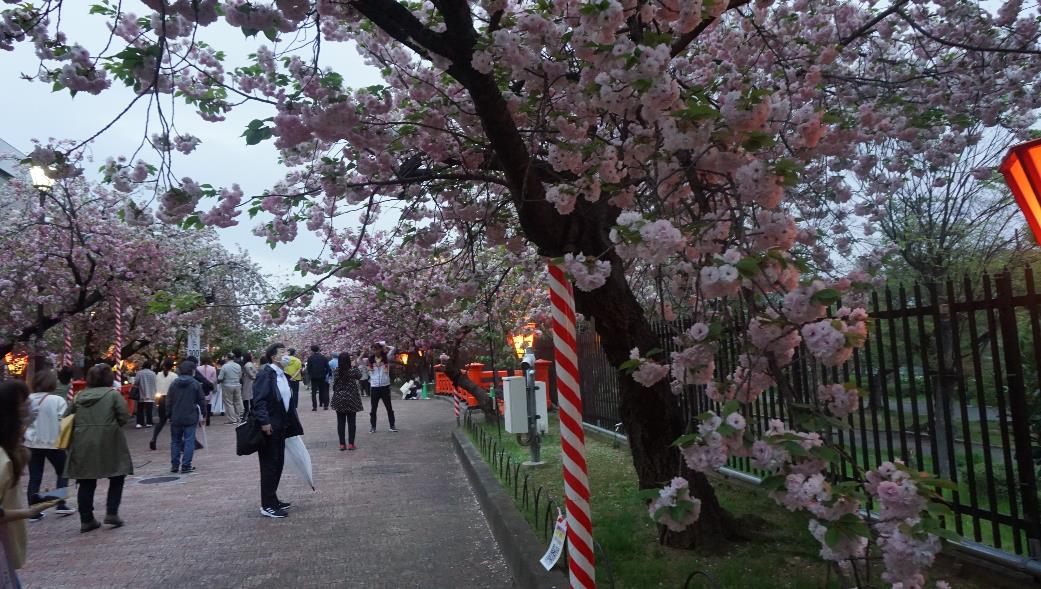 UENO PARK 上野公園
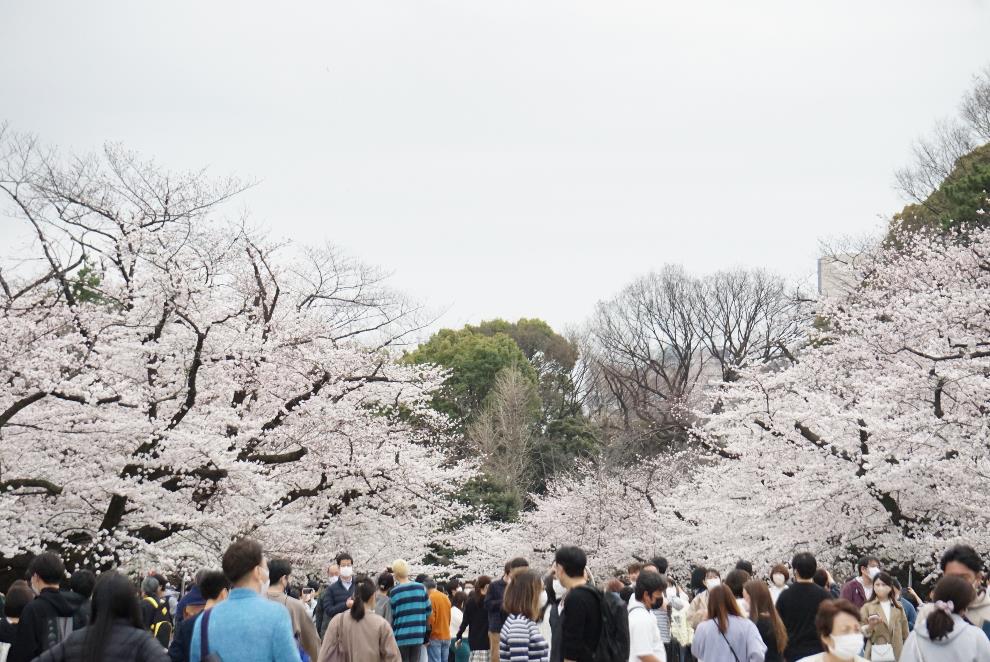 SAKURA（桜）
Cherry
UME（梅）
Japanese apricot
MOMO（桃）
Peach
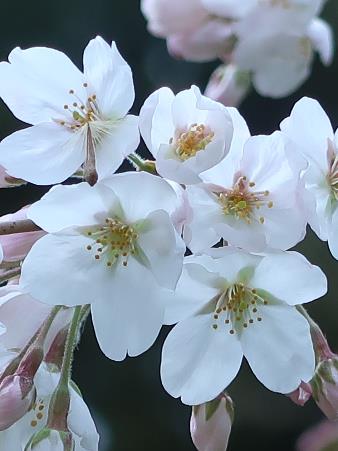 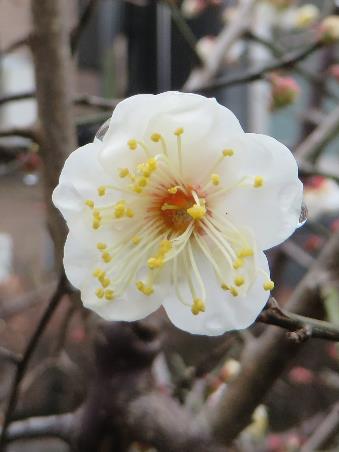 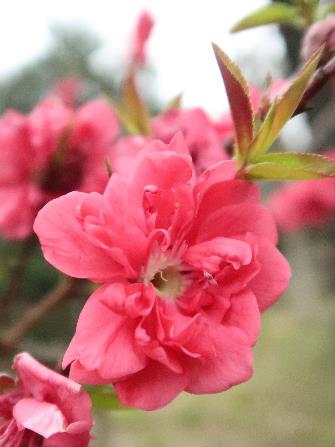 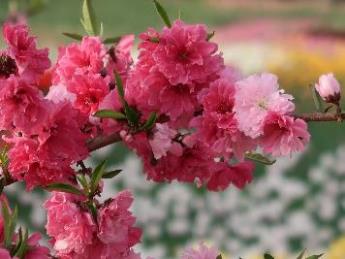 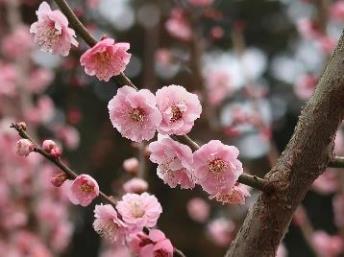 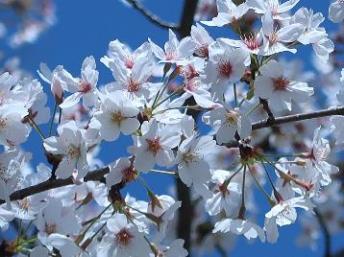 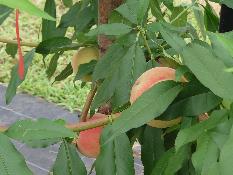 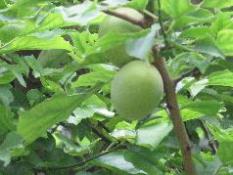 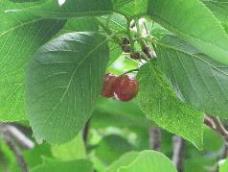 Pear（ナシ）
Pyrus pyrifolia
Apple（リンゴ）
Malus domestica
Almond（アーモンド）
Prunus dulcis
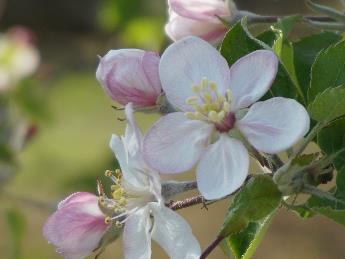 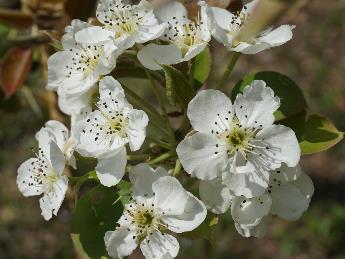 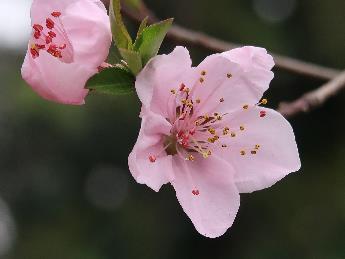 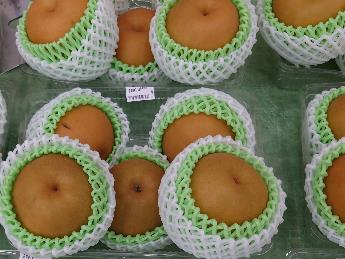 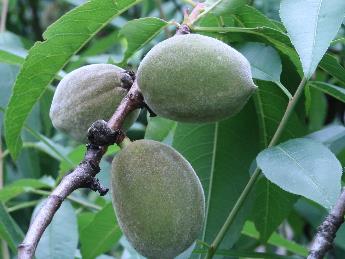 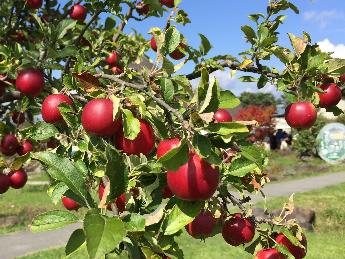 Three Group of Roses
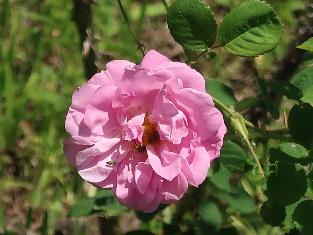 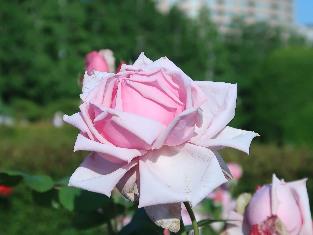 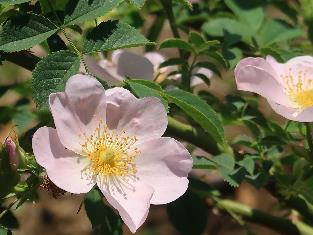 Garden Roses
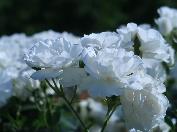 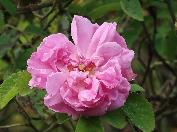 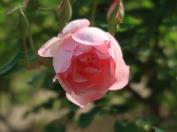 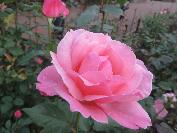 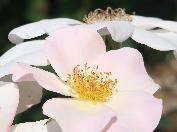 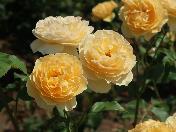 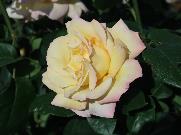 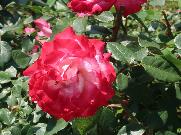 Wild (species) Roses
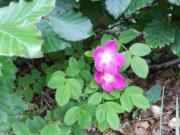 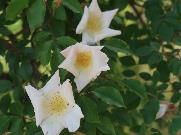 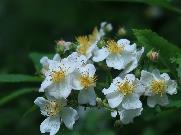 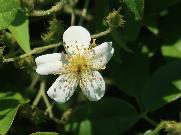 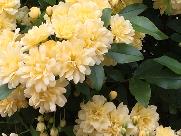 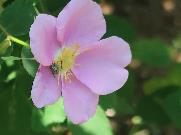 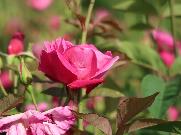 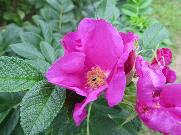 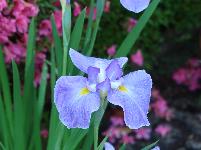 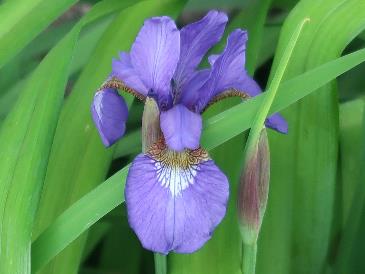 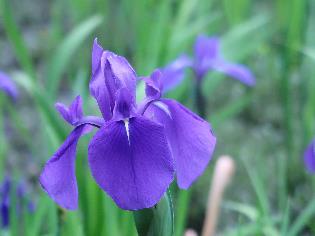 Japanese Water Iris
HANA SHOBU（花菖蒲）
Iris ensata var. ensata
Yellow spot at base of petal, Colors varied from white, yellow, purple, blue purple
Shallow water or shore of water
Late May to late June
Blood-red iris
AYAME（文目）
Iris sanguinea
Blue and white-yellow mesh pattern (Ayame) at base of blue purple petal
Dry land

Mid to late May
Rabit-ear iris
KAKITSUBATA（杜若）
Iris laevigata
White center stripe in blue petal or yellow stripe in white flower

Under shallow water

Mid May
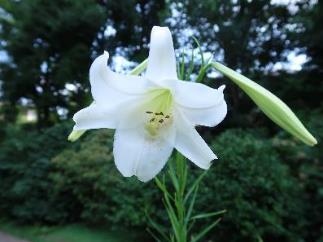 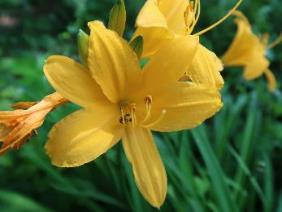 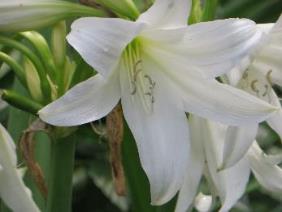 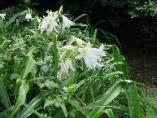 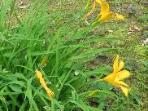 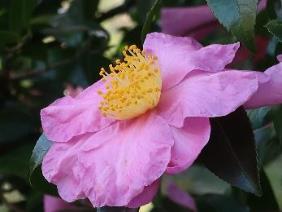 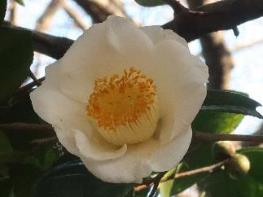 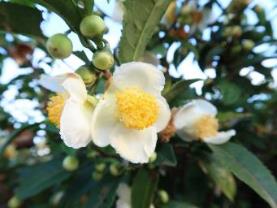 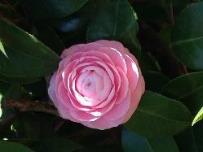 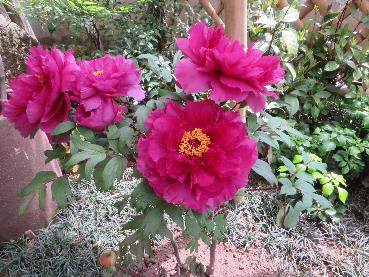 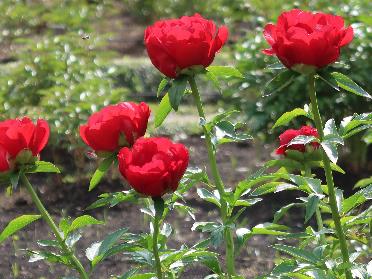 Chinese tree peony, 
Tree peony
BOTAN（牡丹）
Paeonia suffruticosa
Widespread, 
on the top of branch
Woody stems
April to May
Chinese peony, 
Garden peony
SYAKUYAKU（芍薬）
Paeonia lactiflora
Upward, 
on the top of stem
Herbaceous (no wood)
May to June
Seven herbs of autumn
Japanese arrowroot
Bush clover
Patrinia
Balloon flower
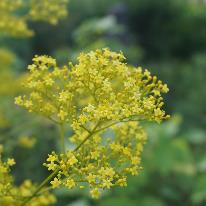 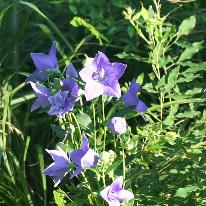 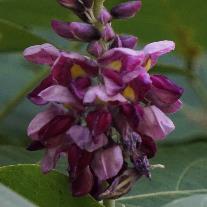 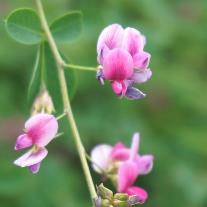 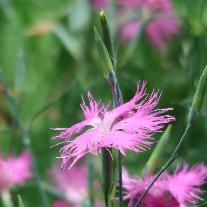 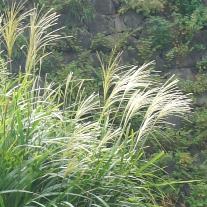 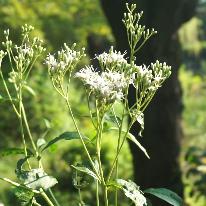 Thoroughwort
Pink dianthus
Susuki grass
Red spider lily
Lycoris radiata
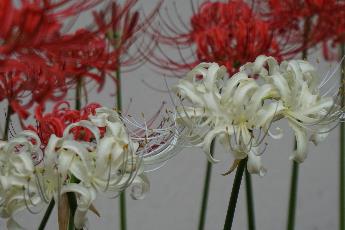 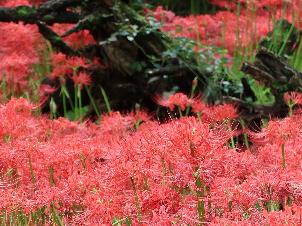 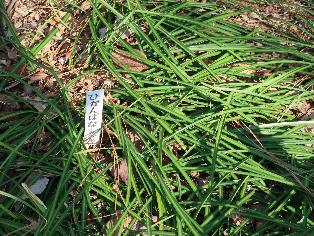 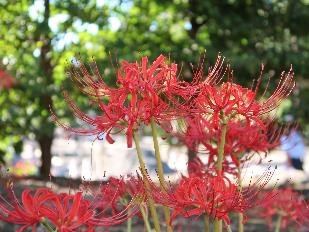 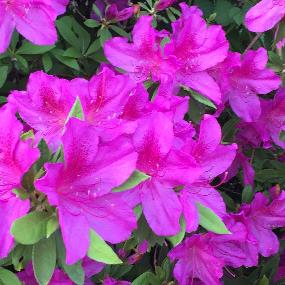 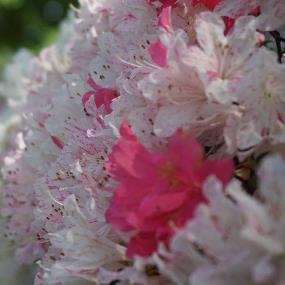 Rhododendron/
Azalea
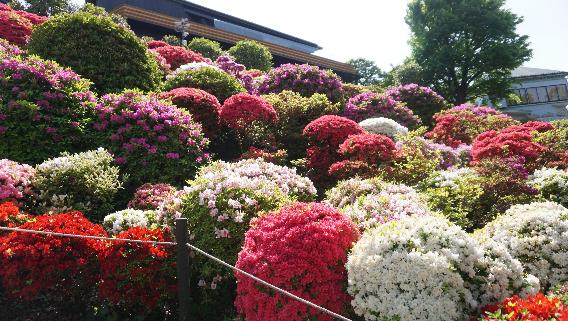 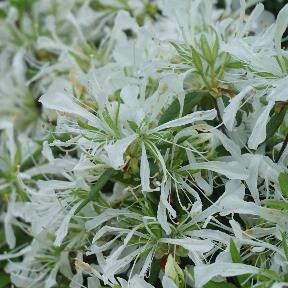 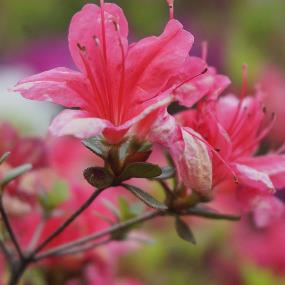 Tsutsuji 
つつじ 
躑躅
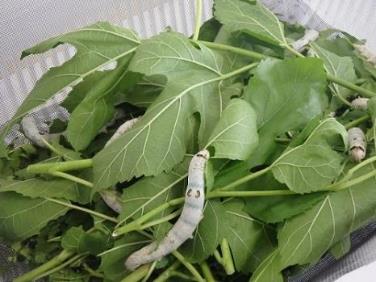 Sericulture
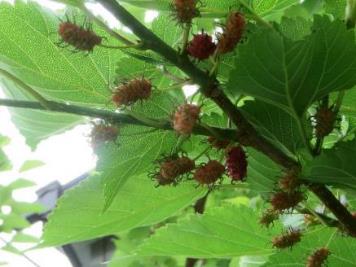 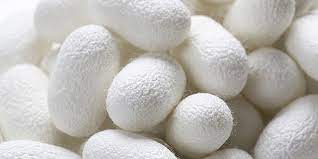 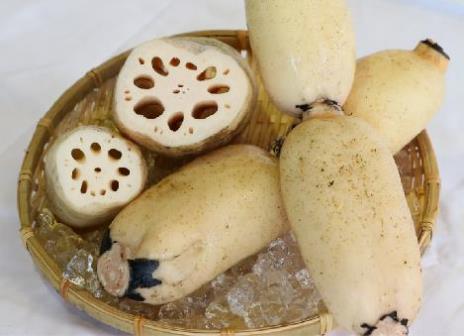 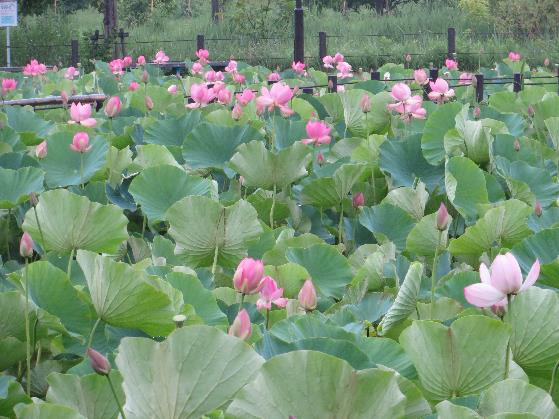 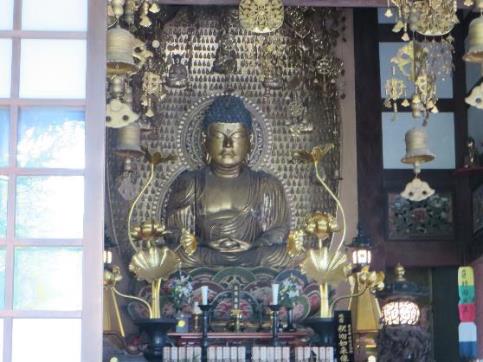 Lotus HASU
Lotus HASU
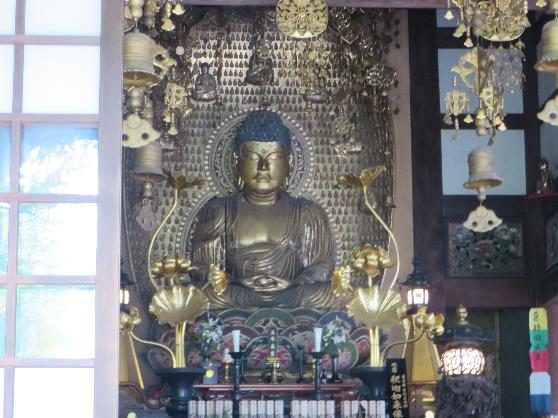 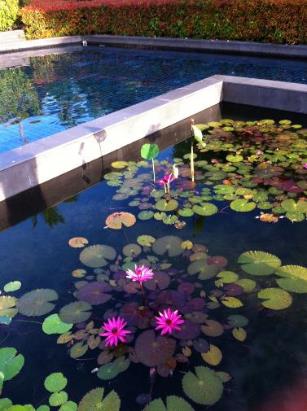 Water lily SUIREN
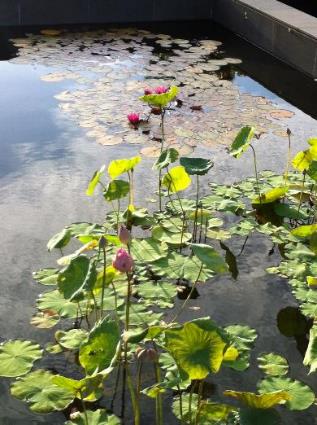 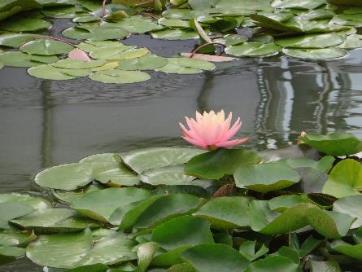 The Three Sacred Trees of Buddhism
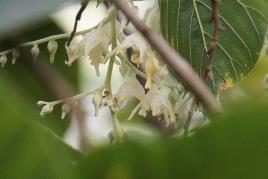 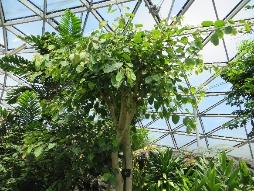 Ashoka
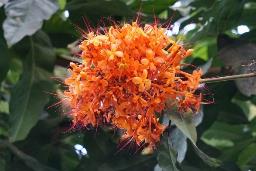 Bonhi
Sal
Flower of Bamboo
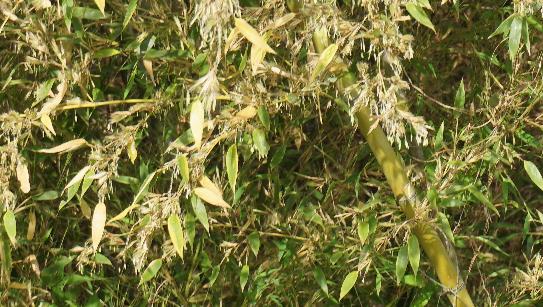 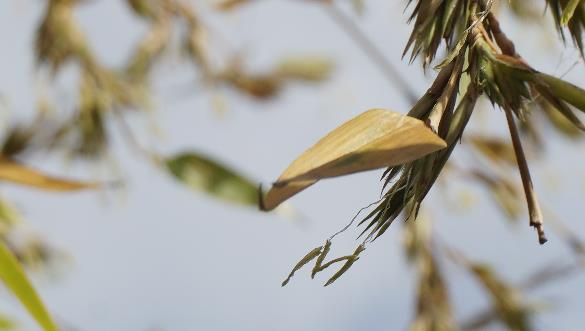 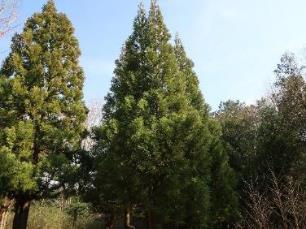 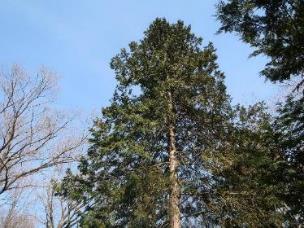 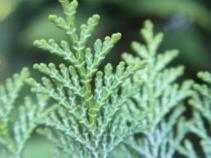 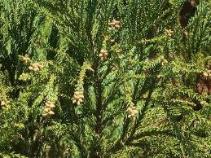 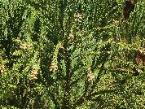 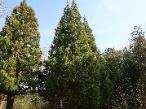 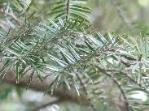 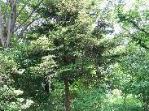 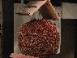 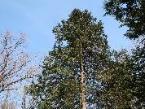 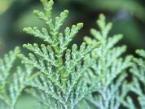 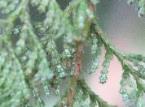 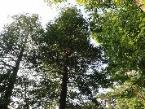 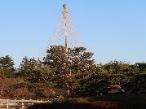 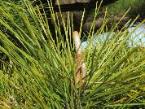 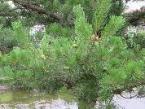 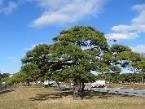 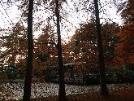 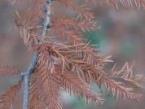 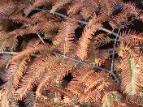 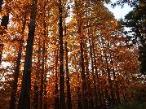 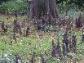 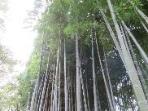 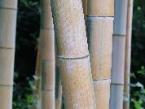 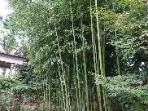 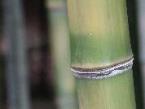 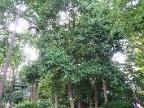 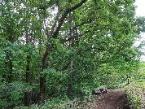 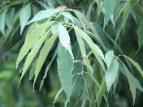 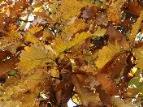 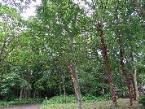 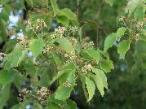 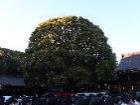 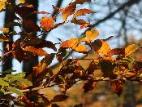 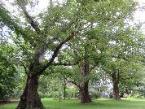 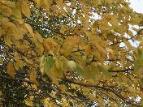 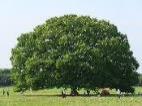 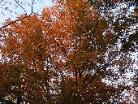 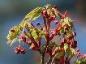 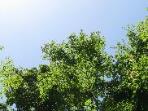 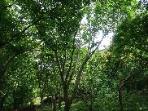 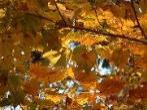 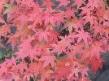 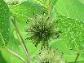 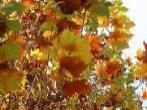 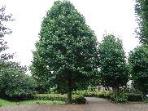 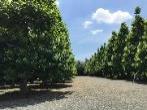 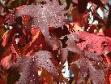 Sapindaceae ムクロジ科 Acer カエデ属
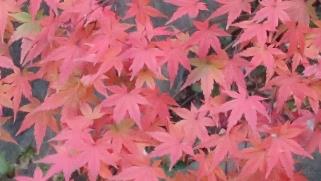 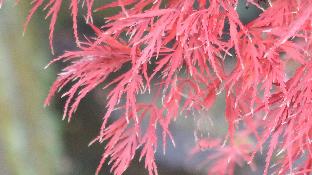 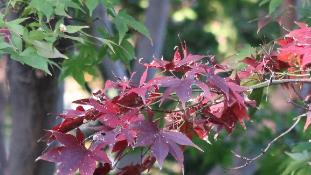 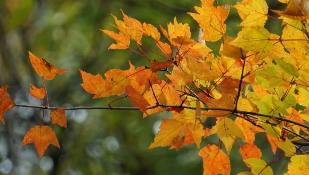 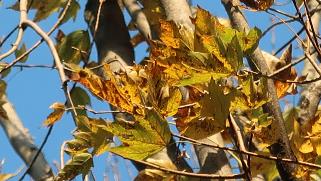 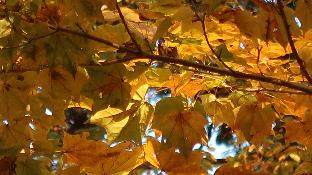 Sapindaceae ムクロジ科 Acer カエデ属
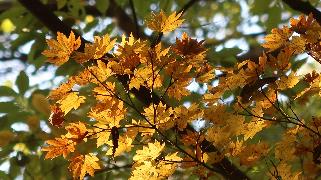 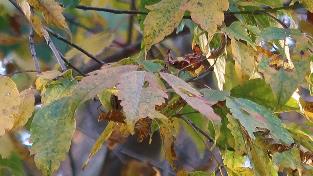 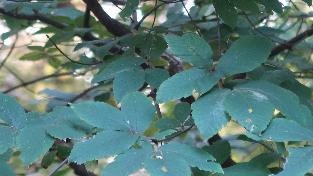 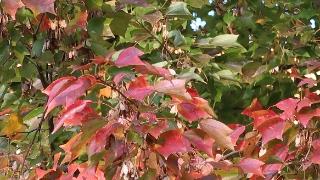 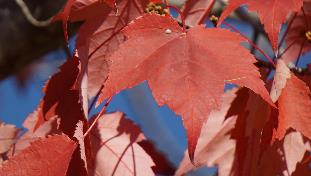 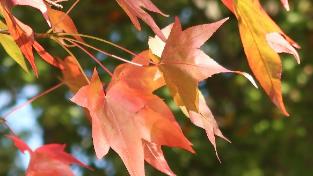 Sapindaceae ムクロジ科 Acer カエデ属 Sapindusムクロジ属 Aesculusトチノキ属
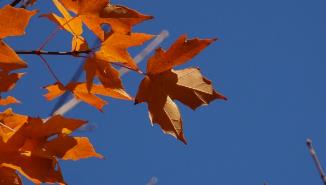 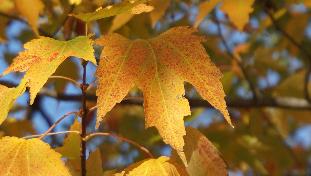 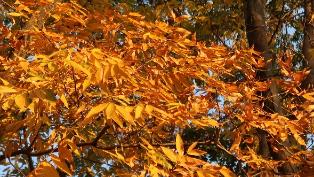 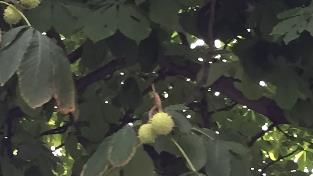 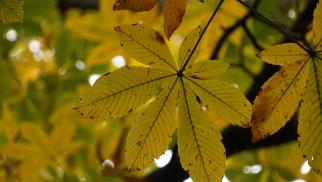 Altingiaceae フウ科 Liquidambarフウ属 Platanaceaeスズカケノキ科 Platanusスズカケノキ属
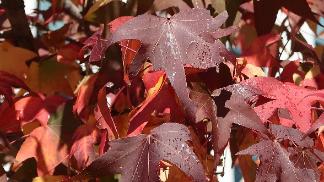 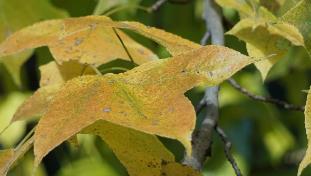 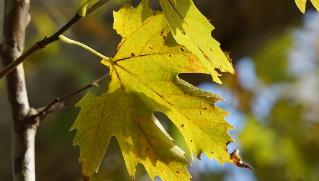 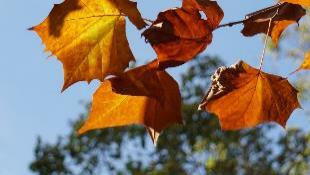 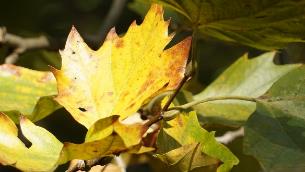 Celastraceae ニシキギ科　Ericaceae ツツジ科
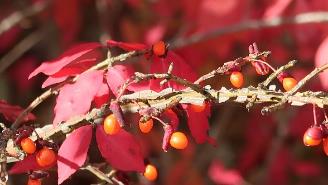 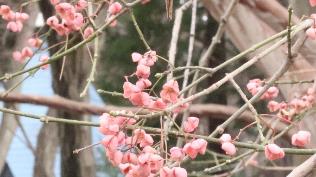 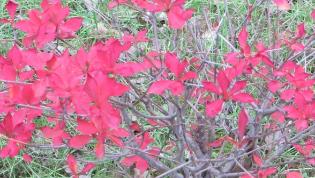 Anacardiaceae ウルシ科　Euphorbiaceae トウダイクサ科
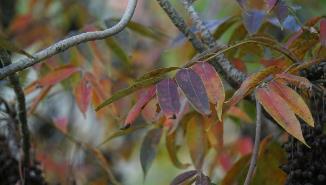 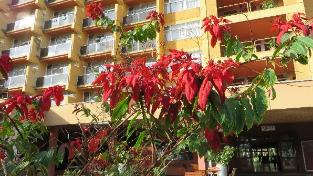 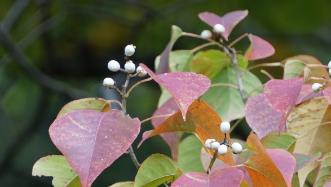 Fagaceaeブナ科 Fagus ブナ属 Quercus コナラ属 Magnoliaceaeモクレン科 Magnoliaモクレン属
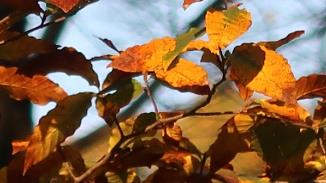 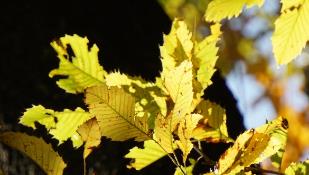 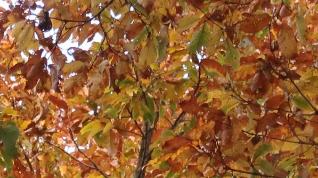 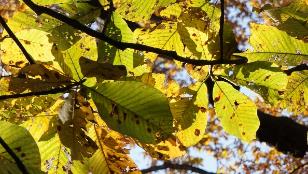 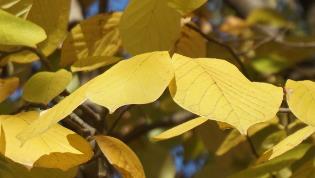 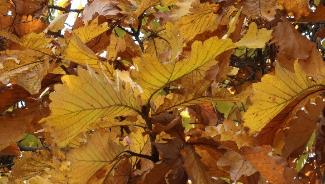 Salicaceaeヤナギ科 Idesiaイイギリ属 Ulmaceae ニレ科 Ulmus ニレ属 Zelkovaケヤキ属
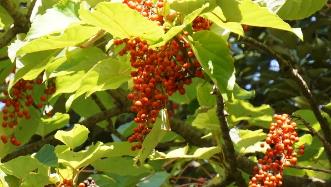 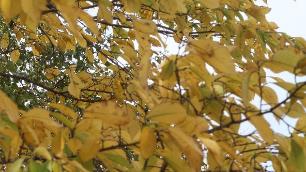 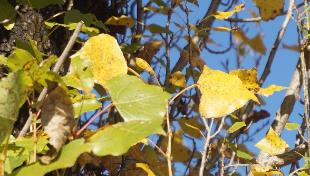 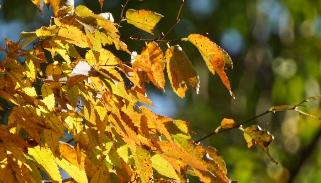 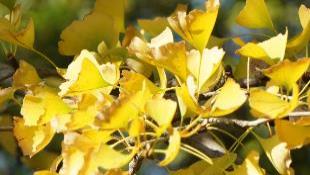